Global Measles and Rubella Update
January 2020
Please note that all data contained within is provisional.  The number of cases of measles and rubella officially reported by a member state is only available by July of each year (through the joint WHO UNICEF annual data collection exercise). If any numbers from this provisional data are quoted, they should be properly sourced with a date (i.e. "provisional data based on monthly data reported to WHO (Geneva) as of January 2020"). For official data from 1980-2018, please visit our website.
Data source for data contained within this slide deck
The Global Measles and Rubella Report is based on surveillance data reported by Member States to the regional offices weekly or monthly. The regional compilation is reported to HQ monthly. Data are to be reported from the regions on the 1st Friday of the month, and HQ attempts to release the monthly report by the 3rd Monday of the month. 
Numbers of cases might differ from the official numbers reported annually as part of the WHO/UNICEF Joint reporting process (JRF).  
The difference can be due to the time lag as  the annual data might not be complete at the time of reporting. 
In addition the difference can be due to multiple surveillance systems at country level.  In these cases, the monthly data are extracted from the case based surveillance system while the annual data can be from the aggregated system. 
Types of data provided to WHO 
Epidemiologic Data: Case-based and/or Aggregate Reporting to WHO
Epidemiologic data comes from Member States in one of two forms
Case-based data, which is our recommendation, is provided by most member states.  
At WHO HQ, we collect a limited set of variables, including, age, date of onset, country reporting, 1st/2nd administrative unit of residence, vaccination status (by recall), date related to specimen collection/testing, and final classification.
Regions might or might not collect more data than this.  
Often suspected cases with recent date of onset are not classified; however, at HQ we classify pending cases as clinically compatible and update the data if/when new data are provided to HQ.  
For AFR, we classify all cases that are rubella IgM positive as rubella laboratory-confirmed cases.  
Aggregated data on number of suspected, lab-confirmed, epi-linked, and clinically compatible cases of measles/rubella, by month/year of onset, and by subnational area (though some member states do not provide this level of disaggregation).  
Source for zero-reporting from some member-states though this is not a consistent process. 
A few member states send us both case-based and aggregated data as they have two different surveillance systems in the country.  
If both aggregate and case-based data are sent to HQ, numbers from aggregate surveillance are considered case counts for the country, while case-based data are used for the national slides to show age distribution, proportion vaccinated, and age-specific incidence.  
Limitations
Reporting delays: It can take 2-3 months from the time a case is reported to public health in a member state to the time the data are provided to WHO HQ. 
Some of this is due to normal reporting delays that are expected as it takes time to get information from a health center to Geneva based on reporting frequencies set by various levels
We are working to decrease the delays in reporting.
Underreporting/lack of reporting
Case definitions for suspect, epidemiologically linked and clinically compatible cases may vary between countries.
Completeness of the data reported to WHO is unknown
For this monthly update, pending cases are considered measles clinically compatible. 
These cases may later be discarded or confirmed based on laboratory testing in which case historical case counts may vary from one report to another. 
This could lead to differences between the Global monthly report and Regional or National surveillance bulletins published by WHO Offices and National authorities.
ELISA Laboratory Data from the Global Measles and Rubella Laboratory Network (GMRLN)
The Global Measles Rubella Laboratory Network laboratories report the number of samples received as well as the number of samples tested for IgM serology, as well as the number positive, negative and equivocal. 
These aggregated data are collected to account for the inadequate linking between laboratory and epidemiological data in some countries. 
Numbers of cases reported may differ from the number of samples tested positive for various reasons
Samples tested positive in a laboratory may not reported to the surveillance system
IgG screening results are inappropriately included in the surveillance database
Inconsistent reporting from laboratories.  
This is based on the number of SAMPLES tested, not the number of CASES tested. One case can have multiple samples being tested (e.g. different specimen types, repeat specimen collection based on timing of collection).
Limitations
Data are only from network laboratories
Non-network laboratories are not included
Some laboratories don’t report
IgG results are sometimes inappropriately reported
Genotyping Data
Genotyping data are obtained from the MeaNS (www.who-measles.org) and RubeNS (www.who-rubella.org). 
Limitations
Inadequate sample collection for genotyping challenges interpretation of the data
Underreporting
WHO recommends that Member States submit genotyping data to these databases, but it is not currently a requirement so there is underreporting
Genotype data can’t be linked to epidemiologic data at the global level
Measles
Number of Reported Measles Cases by WHO Regions
Notes: Based on data received 2020-01 - This is surveillance data, hence for the last month, the data may be incomplete. * Member States Reporting / Total Member States in Region
Number of Reported Measles Cases by WHO Regions
Notes: Based on data received 2020-01 and 2019-01- This is surveillance data, hence for the last month, the data may be incomplete. * Member States Reporting / Total Member States in Region
Measles case distribution by month and WHO Region (2015-2019)
100000
90000
80000
70000
60000
Measles cases (Lab+Epi+Clinical)
50000
40000
30000
20000
10000
0
2015-03
2016-03
2017-03
2018-03
2019-03
2015-01
2015-02
2015-04
2015-05
2015-06
2015-07
2015-08
2015-09
2015-10
2015-11
2015-12
2016-01
2016-02
2016-04
2016-05
2016-06
2016-07
2016-08
2016-09
2016-10
2016-11
2016-12
2017-01
2017-02
2017-04
2017-05
2017-06
2017-07
2017-08
2017-09
2017-10
2017-11
2017-12
2018-01
2018-02
2018-04
2018-05
2018-06
2018-07
2018-08
2018-09
2018-10
2018-11
2018-12
2019-01
2019-02
2019-04
2019-05
2019-06
2019-07
2019-08
2019-09
2019-10
2019-11
2019-12
Month of onset
SEAR
EUR
AFR
AMR
EMR
WPR
Notes: Based on data received 2020-01 - Data Source: IVB Database - This is surveillance data, hence for the last month(s), the data may be incomplete.
2020-01-09
Measles Incidence Rate per Million
(12M period)
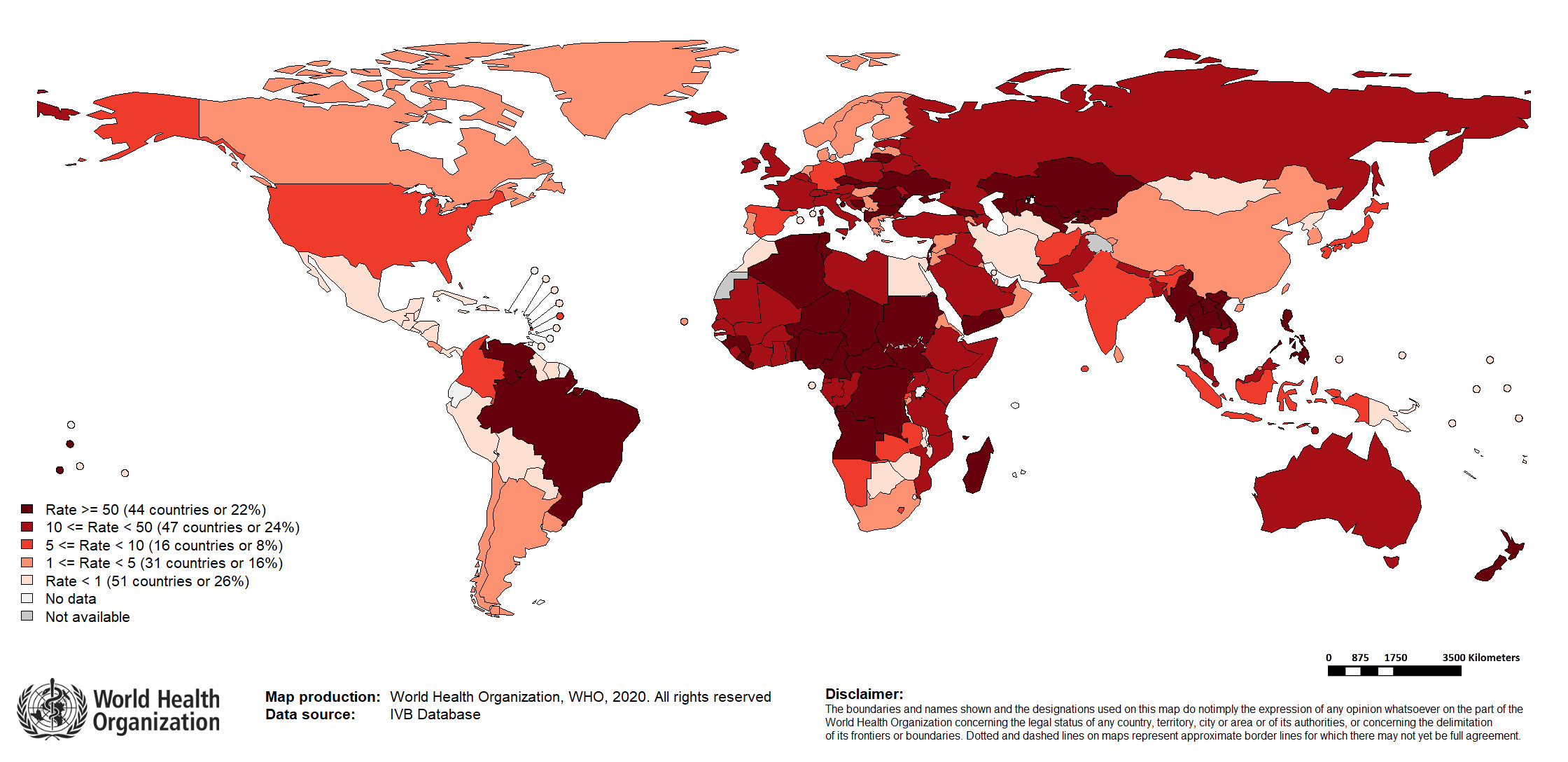 Notes: Based on data received 2020-01 and covering the period between 2018-12 and 2019-11 - Incidence: Number of cases / population* * 1,000,000 - * World population prospects, 2019 revision - ** Countries with the highest number of cases for the period - *** Countries with the highest incidence rates (excluding those already listed in the table above) - ****WHO classifies all suspected measles cases reported from India as measles clinically compatible if a specimen was not collected as per the algorithm for classification of suspected measles in the WHO VPD Surveillance Standards.  Thus numbers might be different between what WHO reports and what India reports.
Number of Reported Measles Cases
(6M period)
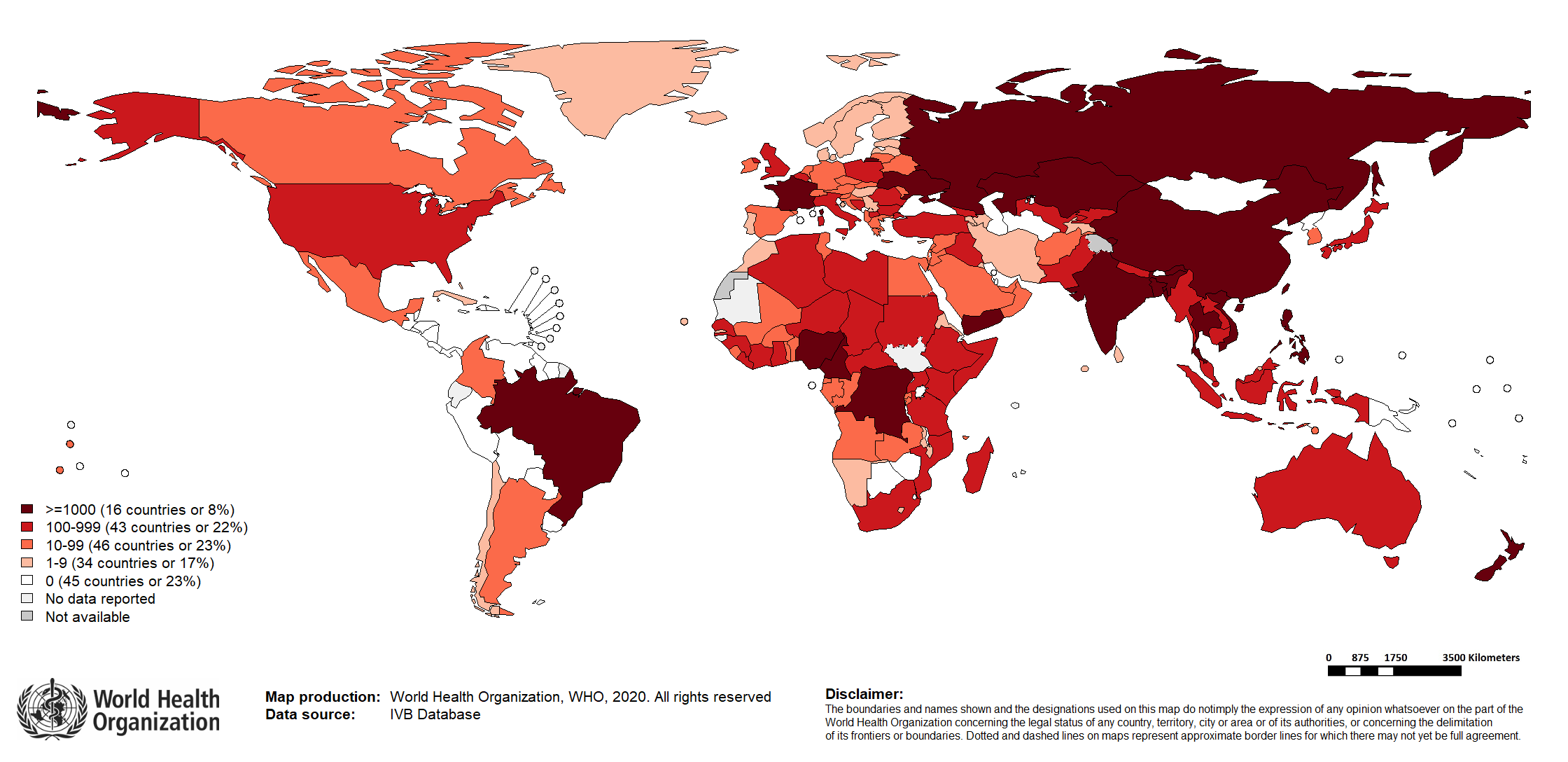 Notes: Based on data received 2020-01 - Surveillance data from 2019-06 to 2019-11 - * Countries with highest number of cases for the period - **WHO classifies all suspected measles cases reported from India as measles clinically compatible if a specimen was not collected as per the algorithm for classification of suspected measles in the WHO VPD Surveillance Standards.  Thus numbers might be different between what WHO reports and what India reports.
Disclaimer
This document contains data provided to WHO by member states.  Note that some member states only provide aggregate data to WHO, and for these, we are unable to generate a country profile.  Some member states report all cases at one time point for the entire year, and thus epidemiologic curves generated are not accurate and a reporting artifact. For some countries, cases are reported by age category, not by exact age in months and/or years.  Thus, age distribution/incidence is approximate.  Cases classified as pending by countries are classified at WHO as clinically compatible at  this time, and thus numbers might different between data shown here and provided by the member state or WHO country/regional offices.  
 *UN population data is used as the denominator for calculating incidence.
Measles case distribution (AFR), 2015-2019
60000
Uganda
Ghana
Ethiopia
Others
DR Congo
Nigeria
Niger
Chad
Madagascar
Cameroon
50000
Liberia
40000
Number of measles cases
30000
20000
10000
0
2015-01
2015-02
2015-03
2015-04
2015-05
2015-06
2015-07
2015-08
2015-09
2015-10
2015-11
2015-12
2016-01
2016-02
2016-03
2016-04
2016-05
2016-06
2016-07
2016-08
2016-09
2016-10
2016-11
2016-12
2017-01
2017-02
2017-03
2017-04
2017-05
2017-06
2017-07
2017-08
2017-09
2017-10
2017-11
2017-12
2018-01
2018-02
2018-03
2018-04
2018-05
2018-06
2018-07
2018-08
2018-09
2018-10
2018-11
2018-12
2019-01
2019-02
2019-03
2019-04
2019-05
2019-06
2019-07
2019-08
2019-09
2019-10
2019-11
2019-12
Month of onset
Notes: Based on data received 2020-01 - Data Source: IVB Database 
DRC has experienced a nationwide epidemic that has affected all Provinces, however, only a small proportion of the measles cases in the IDSR aggregate reporting system are reflected in the case based data. As of 27 May 2013, South Sudan has reassigned to the Africa region (AFR) from the Eastern Mediterranean region (EMR). For data presentation and statistical purposes, South Sudan data is presented in AFR for all the years.
2020-01-09
Measles cases: Cameroon
Sub-national (9-59 M)
National (9-59 M)
Cov: 88%
Cov: 73%
500
400
300
Number of cases
200
100
0
Discarded
2017-12
2018-01
2018-02
2018-03
2018-04
2018-05
2018-06
2018-07
2018-08
2018-09
2018-10
2018-11
2018-12
2019-01
2019-02
2019-03
2019-04
2019-05
2019-06
2019-07
2019-08
2019-09
2019-10
2019-11
2019-12
2020-01
Clinical
Epi
National SIA
Sub-national SIA
Lab
Month of onset
Cameroon age distribution, vaccination status, and incidence, 2018-12 to 2019-11
2000
633.1
566.8
600
1500
400
Incidence rate per 1,000,000
Number of cases
1000
200
140.9
500
40.1
16.1
9.1
3
0
0
<1 year
1-4 years
5-9 years
10-14 years
15-24 years
25-39 years
40+ years
Age at onset
0 doses
1 dose
2+ doses
Unknown
Measles cases: Democratic Republic of the Congo
Due to surveillance gaps, case-based data is a poor representation of the current situation in DRC. As of Week 51, there have been 350,599 cases and 5987 deaths.
Sub-national (6-59 M)
Cov: 118%
3000
2000
Number of cases
1000
0
Discarded
2017-12
2018-01
2018-02
2018-03
2018-04
2018-05
2018-06
2018-07
2018-08
2018-09
2018-10
2018-11
2018-12
2019-01
2019-02
2019-03
2019-04
2019-05
2019-06
2019-07
2019-08
2019-09
2019-10
2019-11
2019-12
2020-01
Clinical
Epi
National SIA
Sub-national SIA
Lab
Month of onset
Democratic Republic of the Congo age distribution, vaccination status, and incidence, 2018-12 to 2019-11
6000
500
457.3
441.3
400
4000
300
Incidence rate per 1,000,000
Number of cases
169.5
200
2000
100
46.8
18.7
10.4
1.6
0
0
<1 year
1-4 years
5-9 years
10-14 years
15-24 years
25-39 years
40+ years
Age at onset
0 doses
1 dose
2+ doses
Unknown
Measles cases: Ethiopia
1000
800
600
Number of cases
400
200
0
Discarded
2017-12
2018-01
2018-02
2018-03
2018-04
2018-05
2018-06
2018-07
2018-08
2018-09
2018-10
2018-11
2018-12
2019-01
2019-02
2019-03
2019-04
2019-05
2019-06
2019-07
2019-08
2019-09
2019-10
2019-11
2019-12
2020-01
Clinical
Epi
Lab
Month of onset
Ethiopia age distribution, vaccination status, and incidence, 2018-12 to 2019-11
1400
120
103.5
1200
100
87.1
1000
80
800
Incidence rate per 1,000,000
Number of cases
60
50.2
600
35.5
40
26.4
400
15.6
20
200
1.8
0
0
<1 year
1-4 years
5-9 years
10-14 years
15-24 years
25-39 years
40+ years
Age at onset
0 doses
1 dose
2+ doses
Unknown
Measles cases: Nigeria
National (9-59 M)
National (9-59 M)
Cov: 106%
10000
Number of cases
5000
0
Discarded
2017-12
2018-01
2018-02
2018-03
2018-04
2018-05
2018-06
2018-07
2018-08
2018-09
2018-10
2018-11
2018-12
2019-01
2019-02
2019-03
2019-04
2019-05
2019-06
2019-07
2019-08
2019-09
2019-10
2019-11
2019-12
2020-01
Clinical
Epi
National SIA
Sub-national SIA
Lab
Month of onset
Nigeria age distribution, vaccination status, and incidence, 2018-12 to 2019-11
20000
658.1
600
504.6
Incidence rate per 1,000,000
400
Number of cases
10000
211.1
200
80.5
22.1
7.3
4.2
0
0
<1 year
1-4 years
5-9 years
10-14 years
15-24 years
25-39 years
40+ years
Age at onset
0 doses
1 dose
2+ doses
Unknown
Measles case distribution (AMR), 2015-2019
Clustering at specific time points is an artifact of surveillance reporting to WHO, specifically for Venezuela and the USA prior to 2019
Venezuela (Bolivarian Republic of)
Colombia
6500
USA
Chile
Canada
Peru
6000
Others
Brazil
Argentina
Mexico
5500
Costa Rica
5000
4500
4000
3500
Number of measles cases
3000
2500
2000
1500
1000
500
0
2015-01
2015-02
2015-03
2015-04
2015-05
2015-06
2015-07
2015-08
2015-09
2015-10
2015-11
2015-12
2016-01
2016-02
2016-03
2016-04
2016-05
2016-06
2016-07
2016-08
2016-09
2016-10
2016-11
2016-12
2017-01
2017-02
2017-03
2017-04
2017-05
2017-06
2017-07
2017-08
2017-09
2017-10
2017-11
2017-12
2018-01
2018-02
2018-03
2018-04
2018-05
2018-06
2018-07
2018-08
2018-09
2018-10
2018-11
2018-12
2019-01
2019-02
2019-03
2019-04
2019-05
2019-06
2019-07
2019-08
2019-09
2019-10
2019-11
2019-12
Month of onset
Notes: Based on data received 2020-01 - Data Source: IVB Database
2020-01-09
Measles cases: Brazil
National (1 -<5 Y)
Cov: 98%
30000
20000
Number of cases
10000
0
Discarded
2017-12
2018-01
2018-02
2018-03
2018-04
2018-05
2018-06
2018-07
2018-08
2018-09
2018-10
2018-11
2018-12
2019-01
2019-02
2019-03
2019-04
2019-05
2019-06
2019-07
2019-08
2019-09
2019-10
2019-11
2019-12
2020-01
Clinical
Epi
National SIA
Sub-national SIA
Lab
Month of onset
Measles case distribution (EMR), 2015-2019
Others
Yemen
10000
United Arab Emirates
Lebanon
9500
Iraq
Tunisia
Egypt
9000
Sudan
Afghanistan
Saudi Arabia
8500
Pakistan
8000
7500
7000
6500
6000
5500
Number of measles cases
5000
4500
4000
3500
3000
2500
2000
1500
1000
500
0
2015-01
2015-02
2015-03
2015-04
2015-05
2015-06
2015-07
2015-08
2015-09
2015-10
2015-11
2015-12
2016-01
2016-02
2016-03
2016-04
2016-05
2016-06
2016-07
2016-08
2016-09
2016-10
2016-11
2016-12
2017-01
2017-02
2017-03
2017-04
2017-05
2017-06
2017-07
2017-08
2017-09
2017-10
2017-11
2017-12
2018-01
2018-02
2018-03
2018-04
2018-05
2018-06
2018-07
2018-08
2018-09
2018-10
2018-11
2018-12
2019-01
2019-02
2019-03
2019-04
2019-05
2019-06
2019-07
2019-08
2019-09
2019-10
2019-11
2019-12
Month of onset
Notes: Based on data received 2020-01 - Data Source: IVB Database
2020-01-09
Measles cases: Pakistan
8000
6000
Number of cases
4000
2000
0
Discarded
2017-12
2018-01
2018-02
2018-03
2018-04
2018-05
2018-06
2018-07
2018-08
2018-09
2018-10
2018-11
2018-12
2019-01
2019-02
2019-03
2019-04
2019-05
2019-06
2019-07
2019-08
2019-09
2019-10
2019-11
2019-12
2020-01
Clinical
Epi
National SIA
Sub-national SIA
Lab
Month of onset
Pakistan age distribution, vaccination status, and incidence, 2018-12 to 2019-11
140
1000
124.2
120
800
100
600
80
Incidence rate per 1,000,000
Number of cases
60
45.9
400
40
30.3
200
20
6.2
0.7
0.3
0.1
0
0
<1 year
1-4 years
5-9 years
10-14 years
15-24 years
25-39 years
40+ years
Age at onset
0 doses
1 dose
2+ doses
Unknown
Measles case distribution (EUR), 2015-2019
Ukraine
Kazakhstan
20000
Italy
Serbia
Germany
Russian Federation
Georgia
Romania
18000
Others
France
Kyrgyzstan
16000
14000
12000
Number of measles cases
10000
8000
6000
4000
2000
0
2015-01
2015-02
2015-03
2015-04
2015-05
2015-06
2015-07
2015-08
2015-09
2015-10
2015-11
2015-12
2016-01
2016-02
2016-03
2016-04
2016-05
2016-06
2016-07
2016-08
2016-09
2016-10
2016-11
2016-12
2017-01
2017-02
2017-03
2017-04
2017-05
2017-06
2017-07
2017-08
2017-09
2017-10
2017-11
2017-12
2018-01
2018-02
2018-03
2018-04
2018-05
2018-06
2018-07
2018-08
2018-09
2018-10
2018-11
2018-12
2019-01
2019-02
2019-03
2019-04
2019-05
2019-06
2019-07
2019-08
2019-09
2019-10
2019-11
2019-12
Month of onset
Notes: Based on data received 2020-01 - Data Source: IVB Database
2020-01-09
Measles cases: Kazakhstan
2000
Number of cases
1000
0
Discarded
2017-12
2018-01
2018-02
2018-03
2018-04
2018-05
2018-06
2018-07
2018-08
2018-09
2018-10
2018-11
2018-12
2019-01
2019-02
2019-03
2019-04
2019-05
2019-06
2019-07
2019-08
2019-09
2019-10
2019-11
2019-12
2020-01
Clinical
Epi
Lab
Month of onset
Kazakhstan age distribution, vaccination status, and incidence, 2018-12 to 2019-11
12000
10240.7
10000
4000
8000
Incidence rate per 1,000,000
Number of cases
6000
2000
4000
2588.2
2000
525
438.1
302.2
252
127.3
0
0
<1 year
1-4 years
5-9 years
10-14 years
15-19 years
20-29 years
30+ years
Age at onset
0 doses
1 dose
2+ doses
Unknown
Measles cases: Ukraine
15000
10000
Number of cases
5000
0
Discarded
2017-12
2018-01
2018-02
2018-03
2018-04
2018-05
2018-06
2018-07
2018-08
2018-09
2018-10
2018-11
2018-12
2019-01
2019-02
2019-03
2019-04
2019-05
2019-06
2019-07
2019-08
2019-09
2019-10
2019-11
2019-12
2020-01
Clinical
Epi
Lab
Month of onset
Ukraine age distribution, vaccination status, and incidence, 2018-12 to 2019-11
20000
8000
6756.9
7000
6000
4859.2
4848.9
5000
4213.3
Incidence rate per 1,000,000
Number of cases
4000
10000
3000
2000
1500.3
1082.4
723.2
1000
0
0
<1 year
1-4 years
5-9 years
10-14 years
15-19 years
20-29 years
30+ years
Age at onset
0 doses
1 dose
2+ doses
Unknown
Measles case distribution (SEAR (excl. India)), 2015-2019
3500
Timor-Leste
Maldives
Thailand
Indonesia
Sri Lanka
DPR Korea
Nepal
Bhutan
3000
Myanmar
Bangladesh
2500
2000
Number of measles cases
1500
1000
500
0
2015-01
2015-02
2015-03
2015-04
2015-05
2015-06
2015-07
2015-08
2015-09
2015-10
2015-11
2015-12
2016-01
2016-02
2016-03
2016-04
2016-05
2016-06
2016-07
2016-08
2016-09
2016-10
2016-11
2016-12
2017-01
2017-02
2017-03
2017-04
2017-05
2017-06
2017-07
2017-08
2017-09
2017-10
2017-11
2017-12
2018-01
2018-02
2018-03
2018-04
2018-05
2018-06
2018-07
2018-08
2018-09
2018-10
2018-11
2018-12
2019-01
2019-02
2019-03
2019-04
2019-05
2019-06
2019-07
2019-08
2019-09
2019-10
2019-11
2019-12
Month of onset
Notes: Based on data received 2020-01 - Data Source: IVB Database
2020-01-09
Measles cases: Bangladesh
1500
1000
Number of cases
500
0
Discarded
2017-12
2018-01
2018-02
2018-03
2018-04
2018-05
2018-06
2018-07
2018-08
2018-09
2018-10
2018-11
2018-12
2019-01
2019-02
2019-03
2019-04
2019-05
2019-06
2019-07
2019-08
2019-09
2019-10
2019-11
2019-12
2020-01
Clinical
Epi
Lab
Month of onset
Bangladesh age distribution, vaccination status, and incidence, 2018-12 to 2019-11
499.4
500
1500
400
1000
Incidence rate per 1,000,000
300
Number of cases
200
500
108.2
66.9
100
19.4
12
7.9
1.3
0
0
<1 year
1-4 years
5-9 years
10-14 years
15-24 years
25-39 years
40+ years
Age at onset
0 doses
1 dose
2+ doses
Unknown
Measles cases: Indonesia
Sub-national (9 M-15 Y)
Cov: 73%
3000
2000
Number of cases
1000
0
Discarded
2017-12
2018-01
2018-02
2018-03
2018-04
2018-05
2018-06
2018-07
2018-08
2018-09
2018-10
2018-11
2018-12
2019-01
2019-02
2019-03
2019-04
2019-05
2019-06
2019-07
2019-08
2019-09
2019-10
2019-11
2019-12
2020-01
Clinical
Epi
National SIA
Sub-national SIA
Lab
Month of onset
Indonesia age distribution, vaccination status, and incidence, 2018-12 to 2019-11
24
300
20
200
14.3
Incidence rate per 1,000,000
Number of cases
12.4
10
100
3.6
2.2
0.4
0.1
0
0
<1 year
1-4 years
5-9 years
10-14 years
15-24 years
25-39 years
40+ years
Age at onset
0 doses
1 dose
2+ doses
Unknown
Measles case distribution (SEAR, India), 2015-2019
India
15000
10000
Number of measles cases
5000
0
2015-01
2015-02
2015-03
2015-04
2015-05
2015-06
2015-07
2015-08
2015-09
2015-10
2015-11
2015-12
2016-01
2016-02
2016-03
2016-04
2016-05
2016-06
2016-07
2016-08
2016-09
2016-10
2016-11
2016-12
2017-01
2017-02
2017-03
2017-04
2017-05
2017-06
2017-07
2017-08
2017-09
2017-10
2017-11
2017-12
2018-01
2018-02
2018-03
2018-04
2018-05
2018-06
2018-07
2018-08
2018-09
2018-10
2018-11
2018-12
2019-01
2019-02
2019-03
2019-04
2019-05
2019-06
2019-07
2019-08
2019-09
2019-10
2019-11
Month of onset
Notes: Based on data received 2020-01 - Data Source: IVB Database
2020-01-09
Measles cases: India
30000
20000
Number of cases
10000
0
Discarded
2017-12
2018-01
2018-02
2018-03
2018-04
2018-05
2018-06
2018-07
2018-08
2018-09
2018-10
2018-11
2018-12
2019-01
2019-02
2019-03
2019-04
2019-05
2019-06
2019-07
2019-08
2019-09
2019-10
2019-11
2019-12
2020-01
Clinical
Epi
National SIA
Sub-national SIA
Lab
Month of onset
India age distribution, vaccination status, and incidence, 2018-12 to 2019-11
80.8
80
4000
60
Incidence rate per 1,000,000
Number of cases
42
40
2000
22.7
20
8.1
4.1
1.6
0.2
0
0
<1 year
1-4 years
5-9 years
10-14 years
15-24 years
25-39 years
40+ years
Age at onset
0 doses
1 dose
2+ doses
Unknown
Measles cases: Thailand
2000
Number of cases
1000
0
Discarded
2017-12
2018-01
2018-02
2018-03
2018-04
2018-05
2018-06
2018-07
2018-08
2018-09
2018-10
2018-11
2018-12
2019-01
2019-02
2019-03
2019-04
2019-05
2019-06
2019-07
2019-08
2019-09
2019-10
2019-11
2019-12
2020-01
Clinical
Epi
Lab
Month of onset
Thailand age distribution, vaccination status, and incidence, 2018-12 to 2019-11
1500
1452
1500
1000
1000
Incidence rate per 1,000,000
Number of cases
500
500
383
152.9
140.8
87.8
85.6
5.6
0
0
<1 year
1-4 years
5-9 years
10-14 years
15-24 years
25-39 years
40+ years
Age at onset
0 doses
1 dose
2+ doses
Unknown
Measles case distribution (WPR), 2015-2019
18000
Viet Nam
Philippines
Others
16000
New Zealand
Mongolia
Malaysia
14000
Lao People's Democratic Republic
Japan
China
Cambodia
12000
Australia
10000
Number of measles cases
8000
6000
4000
2000
0
2015-01
2015-02
2015-03
2015-04
2015-05
2015-06
2015-07
2015-08
2015-09
2015-10
2015-11
2015-12
2016-01
2016-02
2016-03
2016-04
2016-05
2016-06
2016-07
2016-08
2016-09
2016-10
2016-11
2016-12
2017-01
2017-02
2017-03
2017-04
2017-05
2017-06
2017-07
2017-08
2017-09
2017-10
2017-11
2017-12
2018-01
2018-02
2018-03
2018-04
2018-05
2018-06
2018-07
2018-08
2018-09
2018-10
2018-11
2018-12
2019-01
2019-02
2019-03
2019-04
2019-05
2019-06
2019-07
2019-08
2019-09
2019-10
2019-11
2019-12
Month of onset
Notes: Based on data received 2020-01 - Data Source: IVB Database
2020-01-09
Measles cases: Cambodia
400
300
Number of cases
200
100
0
Discarded
2017-12
2018-01
2018-02
2018-03
2018-04
2018-05
2018-06
2018-07
2018-08
2018-09
2018-10
2018-11
2018-12
2019-01
2019-02
2019-03
2019-04
2019-05
2019-06
2019-07
2019-08
2019-09
2019-10
2019-11
2019-12
2020-01
Clinical
Epi
Lab
Month of onset
Cambodia age distribution, vaccination status, and incidence, 2018-12 to 2019-11
400
348.5
250
300
200
Incidence rate per 1,000,000
150
Number of cases
200
168.8
100
81.9
100
50
34.2
10
5.5
0.3
0
0
<1 year
1-4 years
5-9 years
10-14 years
15-24 years
25-39 years
40+ years
Age at onset
0 doses
1 dose
2+ doses
Unknown
Measles cases: Philippines
Sub-national (6-59 M)
Sub-national (6-59 M)
Cov: 69%
Cov: 32%
15000
10000
Number of cases
5000
0
Discarded
2017-12
2018-01
2018-02
2018-03
2018-04
2018-05
2018-06
2018-07
2018-08
2018-09
2018-10
2018-11
2018-12
2019-01
2019-02
2019-03
2019-04
2019-05
2019-06
2019-07
2019-08
2019-09
2019-10
2019-11
2019-12
2020-01
Clinical
Epi
National SIA
Sub-national SIA
Lab
Month of onset
Philippines age distribution, vaccination status, and incidence, 2018-12 to 2019-11
2997.3
3000
2534.7
20000
2000
Incidence rate per 1,000,000
Number of cases
10000
1000
393
373.5
286.4
164.1
35.1
0
0
<1 year
1-4 years
5-9 years
10-14 years
15-24 years
25-39 years
40+ years
Age at onset
0 doses
1 dose
2+ doses
Unknown
Measles cases: New Zealand
Due to reporting delays, recent data is not seen here.  As of Jan 8, there have been 2190 confirmed cases. The latest information is available here.
800
600
Number of cases
400
200
0
Discarded
2017-12
2018-01
2018-02
2018-03
2018-04
2018-05
2018-06
2018-07
2018-08
2018-09
2018-10
2018-11
2018-12
2019-01
2019-02
2019-03
2019-04
2019-05
2019-06
2019-07
2019-08
2019-09
2019-10
2019-11
2019-12
2020-01
Clinical
Epi
Lab
Month of onset
New Zealand age distribution, vaccination status, and incidence, 2018-12 to 2019-11
800
4823.9
5000
4000
600
3000
Incidence rate per 1,000,000
Number of cases
400
2000
1212.5
1154.3
200
1000
576.3
524.4
280
66.2
0
0
<1 year
1-4 years
5-9 years
10-14 years
15-24 years
25-39 years
40+ years
Age at onset
0 doses
1 dose
2+ doses
Unknown
Distribution of measles genotypes
(last 12 months)
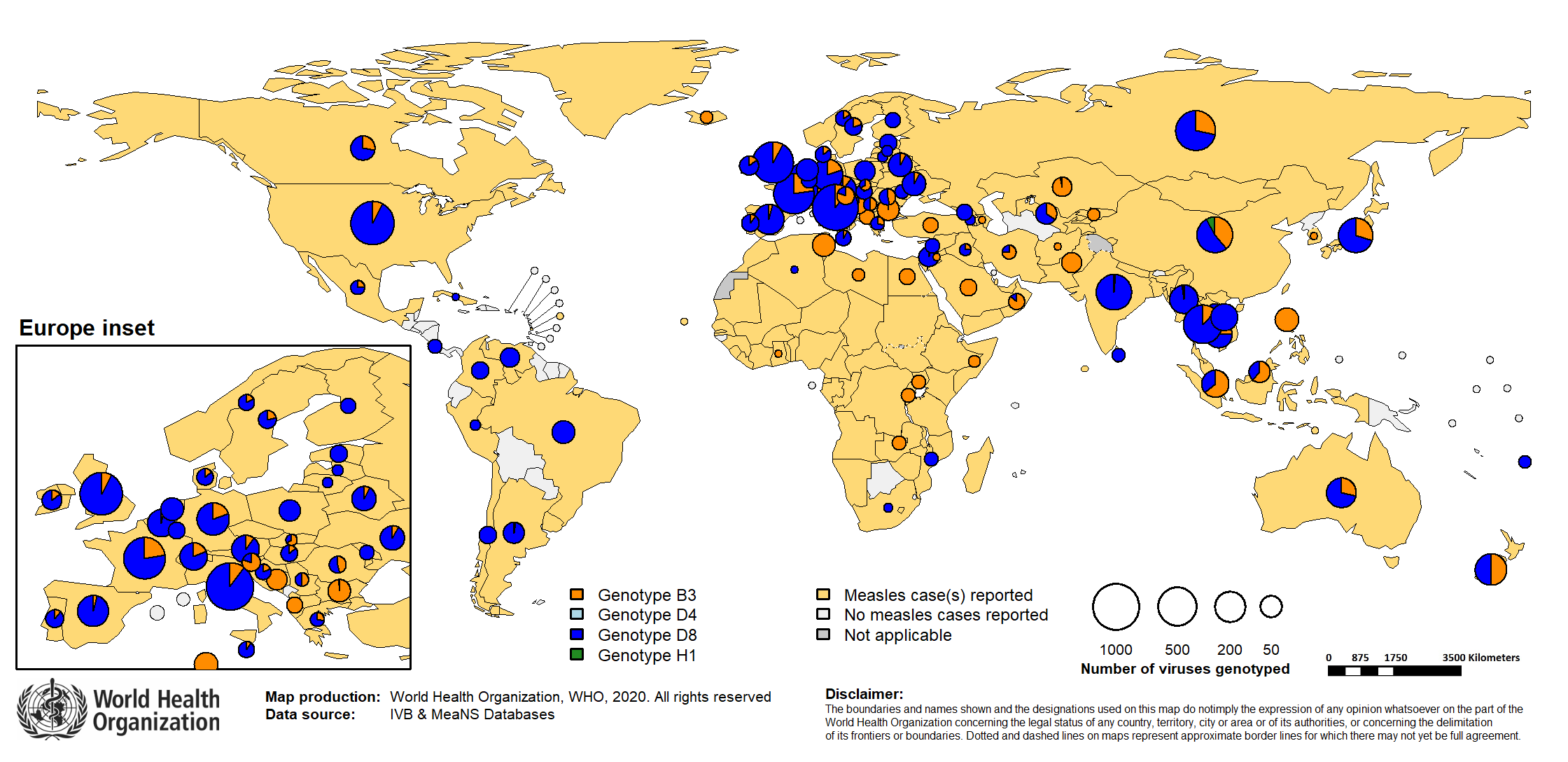 Notes: Data Source: MeaNS database (Genotypes) and IVB Database (Incidence) as of 2020-01-09 and covering the period 2018-12-01 to 2019-11-30 - Pie charts proportional to the number of sequenced viruses
Rubella
Number of Reported Rubella Cases by WHO Regions
Notes: Based on data received 2020-01 - This is surveillance data, hence for the last month, the data may be incomplete. * Member States Reporting / Total Member States in Region
Number of Reported Rubella Cases by WHO Regions
Notes: Based on data received 2020-01 and 2019-01 - This is surveillance data, hence for the last month, the data may be incomplete. * Member States Reporting / Total Member States in Region
Rubella Case Distribution by Month and WHO Region (2015-2019)
WPR
SEAR
10000
EUR
9500
EMR
9000
8500
AMR
8000
AFR
7500
7000
6500
6000
Rubella cases (Lab+Epi+Clinical)
5500
5000
4500
4000
3500
3000
2500
2000
1500
1000
500
0
2015-01
2015-02
2015-03
2015-04
2015-05
2015-06
2015-07
2015-08
2015-09
2015-10
2015-11
2015-12
2016-01
2016-02
2016-03
2016-04
2016-05
2016-06
2016-07
2016-08
2016-09
2016-10
2016-11
2016-12
2017-01
2017-02
2017-03
2017-04
2017-05
2017-06
2017-07
2017-08
2017-09
2017-10
2017-11
2017-12
2018-01
2018-02
2018-03
2018-04
2018-05
2018-06
2018-07
2018-08
2018-09
2018-10
2018-11
2018-12
2019-01
2019-02
2019-03
2019-04
2019-05
2019-06
2019-07
2019-08
2019-09
2019-10
2019-11
2019-12
Month of onset
Notes: Based on data received 2020-01 - Data Source: IVB Database - This is surveillance data, hence for the last month(s), the data may be incomplete.
2020-01-09
Rubella Reported Cases per Million
(12M period)
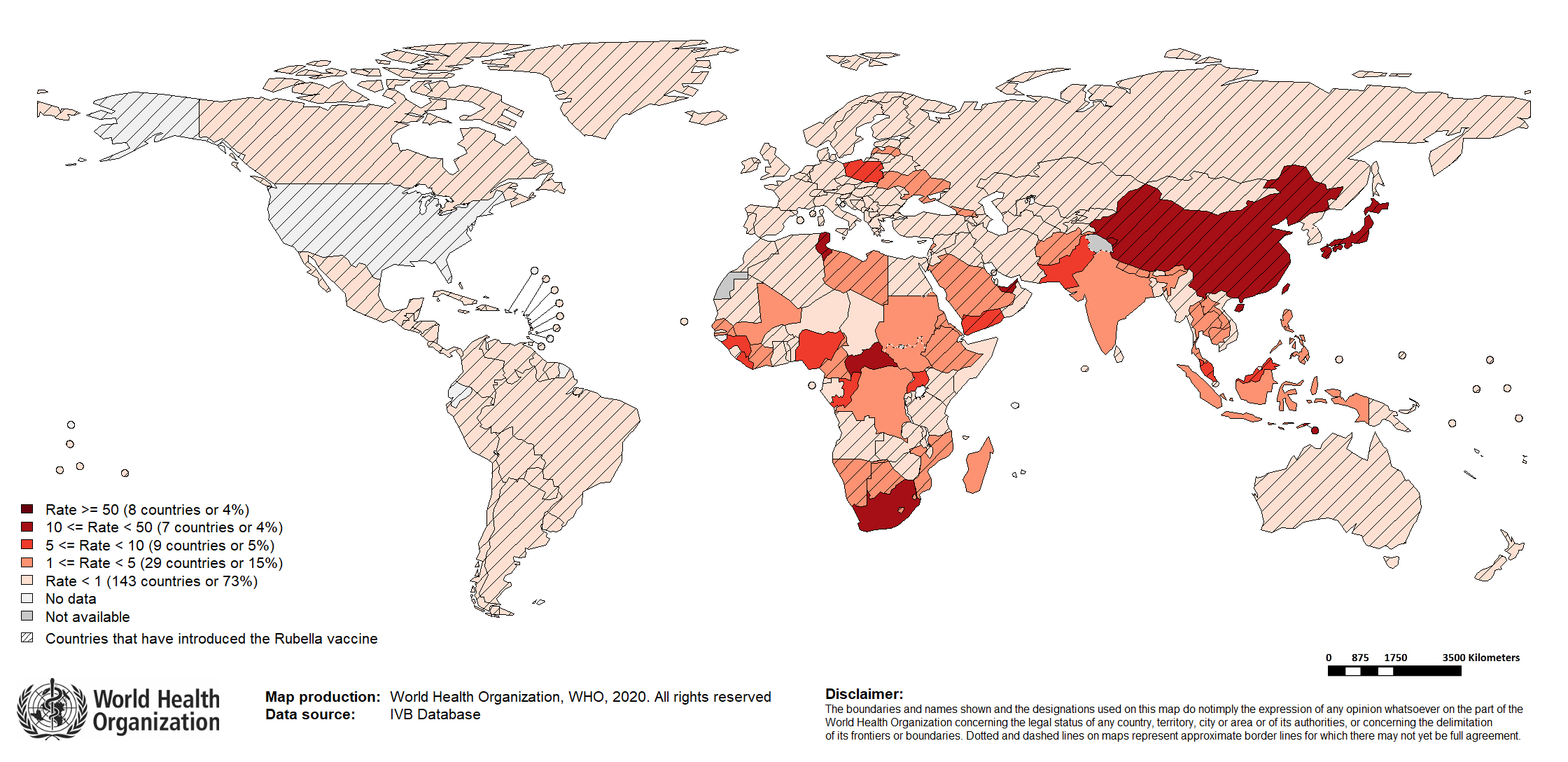 Notes: Based on data received 2020-01 and covering the period between 2018-12 and 2019-11 - Incidence: Number of cases / population* * 1,000,000 - * World population prospects, 2017 revision - ** Countries with the highest number of cases for the period - *** Countries with the highest incidence rates (excluding those already listed in the table above)
Rubella cases: AFR
AFR Rubella Case Distribution (January 2018-December 2019)
800
600
(IgM+ only)
Number of cases
400
200
0
2017-12
2018-01
2018-02
2018-03
2018-04
2018-05
2018-06
2018-07
2018-08
2018-09
2018-10
2018-11
2018-12
2019-01
2019-02
2019-03
2019-04
2019-05
2019-06
2019-07
2019-08
2019-09
2019-10
2019-11
2019-12
2020-01
Month of onset
Introduced <5 years ago
Introduced >=5 years ago
Not introduced in EPI
(after 2014)
(2014 and before)
AFR Age distribution of Rubella IgM+ cases by vaccine introduction status
in the National EPI Programme (January 2019-December 2019)
600
(IgM+ only)
400
Number of cases
200
0
3
0
6
8
9
1
2
4
5
7
13
23
30
31
32
33
34
35
36
37
38
39
43
10
15
16
18
19
20
25
26
28
29
40
46
45
11
12
14
17
21
22
24
27
41
42
44
Age at onset (in years)
Rubella vaccine not introduced before 1 January 2017
Rubella vaccine introduced before 1 January 2017
Notes: Based on data received 2020-01 Data Source: IVB Database. RCV in RI: Rubella-containing vaccine in Routine Immunization as of 31 Dec 2016.
2020-01-09
Rubella cases: South Africa
400
300
Number of cases
200
100
0
Clinical
2018-01
2018-02
2018-03
2018-04
2018-05
2018-06
2018-07
2018-08
2018-09
2018-10
2018-11
2018-12
2019-01
2019-02
2019-03
2019-04
2019-05
2019-06
2019-07
2019-08
2019-09
2019-10
2019-11
2019-12
2020-01
Epi
Lab
South Africa age distribution, sex, and incidence, 2018-12 to 2019-11
700
120
101.6
100.7
600
100
500
80
400
Incidence rate per 1,000,000
Number of cases
60
300
40
200
19.6
14.8
20
100
2.3
1
0.4
0
0
<1 year
1-4 years
5-9 years
10-14 years
15-24 years
25-39 years
40+ years
Age at onset
Unknown
Male
Female
Rubella cases: EMR
EMR Rubella Case Distribution (January 2018-December 2019)
500
400
300
(lab + epi-linked + clinical)
Number of cases
200
100
0
2017-12
2018-01
2018-02
2018-03
2018-04
2018-05
2018-06
2018-07
2018-08
2018-09
2018-10
2018-11
2018-12
2019-01
2019-02
2019-03
2019-04
2019-05
2019-06
2019-07
2019-08
2019-09
2019-10
2019-11
2019-12
2020-01
Month of onset
Introduced <5 years ago
Introduced >=5 years ago
Not introduced in EPI
(after 2014)
(2014 and before)
EMR Age distribution of Rubella cases by vaccine introduction status
in the National EPI Programme (January 2019-December 2019)
200
(lab + epi-linked + clinical)
Number of cases
100
0
3
0
6
8
9
1
2
4
5
7
13
23
30
31
32
33
34
35
36
37
38
39
43
10
15
16
18
19
20
25
26
28
29
40
46
45
11
12
14
17
21
22
24
27
41
42
44
Age at onset (in years)
Rubella vaccine not introduced before 1 January 2017
Rubella vaccine introduced before 1 January 2017
Notes: Based on data received 2020-01 Data Source: IVB Database. RCV in RI: Rubella-containing vaccine in Routine Immunization as of 31 Dec 2016.
2020-01-09
Rubella cases: EUR
EUR Rubella Case Distribution (January 2018-December 2019)
100
80
60
(lab + epi-linked + clinical)
Number of cases
40
20
0
2017-12
2018-01
2018-02
2018-03
2018-04
2018-05
2018-06
2018-07
2018-08
2018-09
2018-10
2018-11
2018-12
2019-01
2019-02
2019-03
2019-04
2019-05
2019-06
2019-07
2019-08
2019-09
2019-10
2019-11
2019-12
2020-01
Month of onset
Introduced <5 years ago
Introduced >=5 years ago
Not introduced in EPI
(after 2014)
(2014 and before)
EUR Age distribution of Rubella cases by vaccine introduction status
in the National EPI Programme (January 2019-December 2019)
150
100
(lab + epi-linked + clinical)
Number of cases
50
0
3
0
6
8
9
1
2
4
5
7
13
23
30
31
32
33
34
35
36
37
38
39
43
10
15
16
18
19
20
25
26
28
29
40
46
45
11
12
14
17
21
22
24
27
41
42
44
Age at onset (in years)
Rubella vaccine not introduced before 1 January 2017
Rubella vaccine introduced before 1 January 2017
Notes: Based on data received 2020-01 Data Source: IVB Database. RCV in RI: Rubella-containing vaccine in Routine Immunization as of 31 Dec 2016. Spikes in age-distribution curve are an artifact of reporting by age bands ( 0=<1 yrs, 2=1-4 yrs, 7=5-9 yrs, 12=10-14 yrs, 17=15-19 yrs, 25=20-29 yrs, 45=30+yrs) instead of by age from some member states.
2020-01-09
Rubella cases: SEAR (excl. India)
SEAR (excl. India) Rubella Case Distribution (January 2018-December 2019)
300
200
(lab + epi-linked + clinical)
Number of cases
100
0
2017-12
2018-01
2018-02
2018-03
2018-04
2018-05
2018-06
2018-07
2018-08
2018-09
2018-10
2018-11
2018-12
2019-01
2019-02
2019-03
2019-04
2019-05
2019-06
2019-07
2019-08
2019-09
2019-10
2019-11
2019-12
2020-01
Month of onset
Introduced <5 years ago
Introduced >=5 years ago
Not introduced in EPI
(after 2014)
(2014 and before)
SEAR (excl. India) Age distribution of Rubella cases by vaccine introduction status
in the National EPI Programme (January 2019-December 2019)
150
100
(lab + epi-linked + clinical)
Number of cases
50
0
3
0
6
8
9
1
2
4
5
7
13
23
30
31
32
33
34
35
36
37
38
39
43
10
15
16
18
19
20
25
26
28
29
40
46
45
11
12
14
17
21
22
24
27
41
42
44
Age at onset (in years)
Rubella vaccine not introduced before 1 January 2017
Rubella vaccine introduced before 1 January 2017
Notes: Based on data received 2020-01 Data Source: IVB Database. RCV in RI: Rubella-containing vaccine in Routine Immunization as of 31 Dec 2016.
2020-01-09
Rubella cases: SEAR, India
SEAR, India Rubella Case Distribution (January 2018-December 2019)
1200
1000
800
(lab + epi-linked + clinical)
Number of cases
600
400
200
0
2017-12
2018-01
2018-02
2018-03
2018-04
2018-05
2018-06
2018-07
2018-08
2018-09
2018-10
2018-11
2018-12
2019-01
2019-02
2019-03
2019-04
2019-05
2019-06
2019-07
2019-08
2019-09
2019-10
2019-11
2019-12
2020-01
Month of onset
Introduced <5 years ago
Introduced >=5 years ago
Not introduced in EPI
(after 2014)
(2014 and before)
SEAR, India Age distribution of Rubella cases by vaccine introduction status
in the National EPI Programme (January 2019-December 2019)
400
300
(lab + epi-linked + clinical)
Number of cases
200
100
0
3
0
6
8
9
1
2
4
5
7
13
23
30
31
32
33
34
35
36
37
38
39
43
10
15
16
18
19
20
25
26
28
29
40
46
45
11
12
14
17
21
22
24
27
41
42
44
Age at onset (in years)
Rubella vaccine not introduced before 1 January 2017
Rubella vaccine introduced before 1 January 2017
Notes: Based on data received 2020-01 Data Source: IVB Database. RCV in RI: Rubella-containing vaccine in Routine Immunization as of 31 Dec 2016.
2020-01-09
Rubella cases: WPR
WPR Rubella Case Distribution (January 2018-December 2019)
10000
(lab + epi-linked + clinical)
Number of cases
5000
0
2017-12
2018-01
2018-02
2018-03
2018-04
2018-05
2018-06
2018-07
2018-08
2018-09
2018-10
2018-11
2018-12
2019-01
2019-02
2019-03
2019-04
2019-05
2019-06
2019-07
2019-08
2019-09
2019-10
2019-11
2019-12
2020-01
Month of onset
Introduced <5 years ago
Introduced >=5 years ago
Not introduced in EPI
(after 2014)
(2014 and before)
WPR (Excl. China) Age distribution of Rubella cases by vaccine introduction status
in the National EPI Programme (January 2019-December 2019)
800
600
(lab + epi-linked + clinical)
Number of cases
400
200
0
3
0
6
8
9
1
2
4
5
7
13
23
30
31
32
33
34
35
36
37
38
39
43
10
15
16
18
19
20
25
26
28
29
40
46
45
11
12
14
17
21
22
24
27
41
42
44
Age at onset (in years)
Rubella vaccine not introduced before 1 January 2017
Rubella vaccine introduced before 1 January 2017
Notes: Based on data received 2020-01 Data Source: IVB Database. RCV in RI: Rubella-containing vaccine in Routine Immunization as of 31 Dec 2016.
2020-01-09
Rubella cases: China
10000
Number of cases
5000
0
Clinical
2017-12
2018-01
2018-02
2018-03
2018-04
2018-05
2018-06
2018-07
2018-08
2018-09
2018-10
2018-11
2018-12
2019-01
2019-02
2019-03
2019-04
2019-05
2019-06
2019-07
2019-08
2019-09
2019-10
2019-11
2019-12
2020-01
Epi
Lab
Rubella cases: Japan
Detailed information can be found here
500
400
300
Number of cases
200
100
0
Clinical
2018-01
2018-02
2018-03
2018-04
2018-05
2018-06
2018-07
2018-08
2018-09
2018-10
2018-11
2018-12
2019-01
2019-02
2019-03
2019-04
2019-05
2019-06
2019-07
2019-08
2019-09
2019-10
2019-11
2019-12
2020-01
Epi
Lab
Japan age distribution, sex, and incidence, 2018-12 to 2019-11
1200
41.5
40
1000
800
30
25.2
Incidence rate per 1,000,000
Number of cases
600
20
14.1
400
6.8
10
5.2
3
2.6
200
0
0
<1 year
1-4 years
5-9 years
10-14 years
15-24 years
25-39 years
40+ years
Age at onset
Unknown
Male
Female
Rubella cases: Philippines
40
SIA (6-59 M)
SIA (6-59 M)
Cov: 69%
Cov: 32%
30
20
Number of cases
10
0
Clinical
2017-12
2018-01
2018-02
2018-03
2018-04
2018-05
2018-06
2018-07
2018-08
2018-09
2018-10
2018-11
2018-12
2019-01
2019-02
2019-03
2019-04
2019-05
2019-06
2019-07
2019-08
2019-09
2019-10
2019-11
2019-12
2020-01
Epi
Lab
National SIA
Sub-national SIA
Philippines age distribution, sex, and incidence, 2018-12 to 2019-11
80
7.3
8
60
6
Incidence rate per 1,000,000
Number of cases
40
4
2.8
1.6
2
20
0.8
0.6
0.4
0.1
0
0
<1 year
1-4 years
5-9 years
10-14 years
15-24 years
25-39 years
40+ years
Age at onset
Unknown
Male
Female
Distribution of rubella genotypes
(last 12 months)
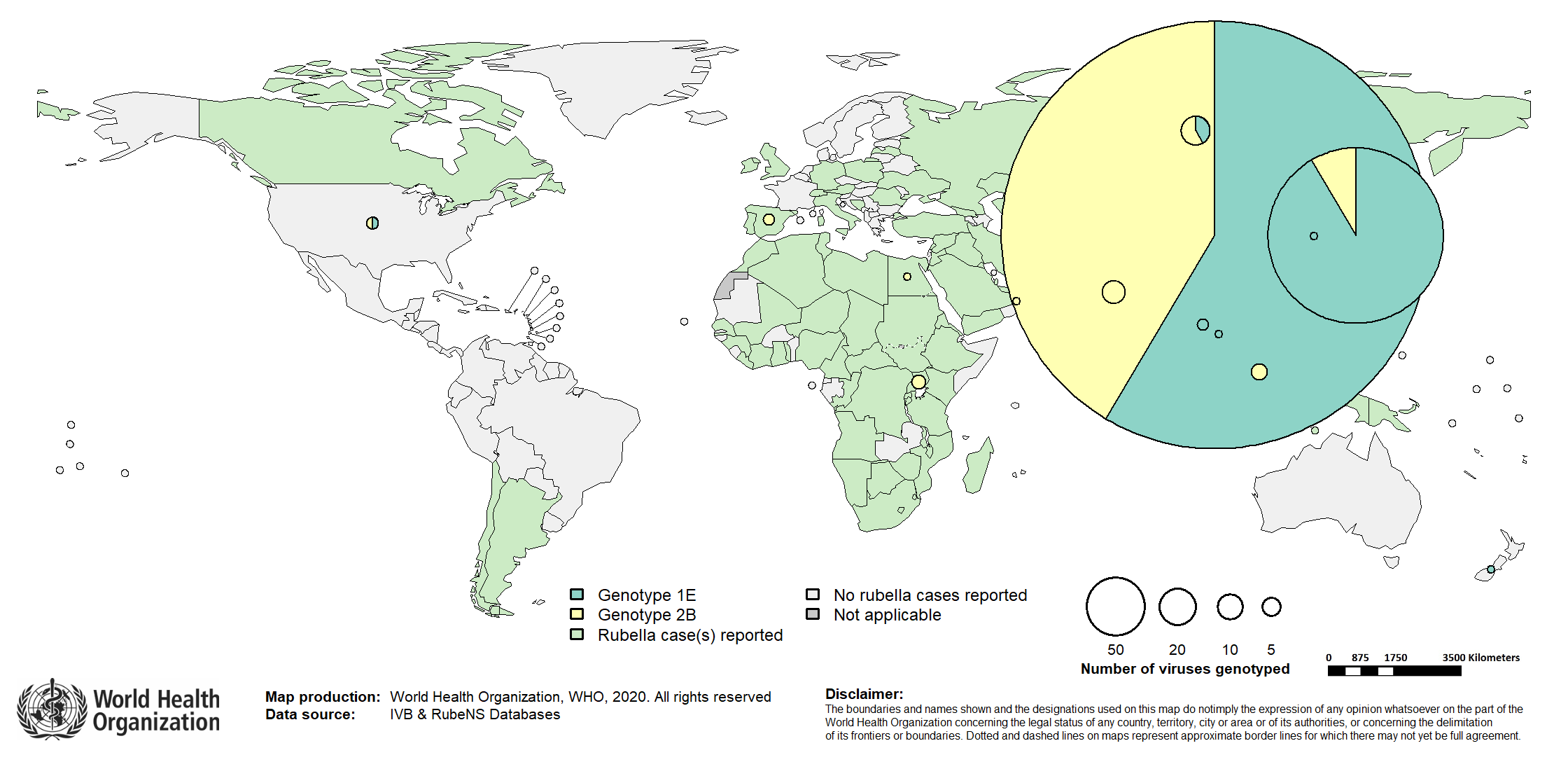 Notes: Data Source: RubNS database (Genotypes) and IVB Database (Incidence) as of 2020-01-09 and covering the period 2018-12-01 to 2019-11-30 - Pie charts proportional to the number of sequenced viruses
Laboratory
Measles and Rubella IgM Data Summary
Notes: Based on data received 2020-01 - * Member States Reporting / Total Member States in Region
Measles and Rubella IgM Data Summary
Data as of January  2020
Data as of January 2019
Notes: Based on data received 2020-01 and 2019-01 - * Member States Reporting / Total Member States in Region
Performance of Surveillance
Surveillance sensitivity reporting rate of measles and rubella (12 months, discarded cases* per 100,000 population)
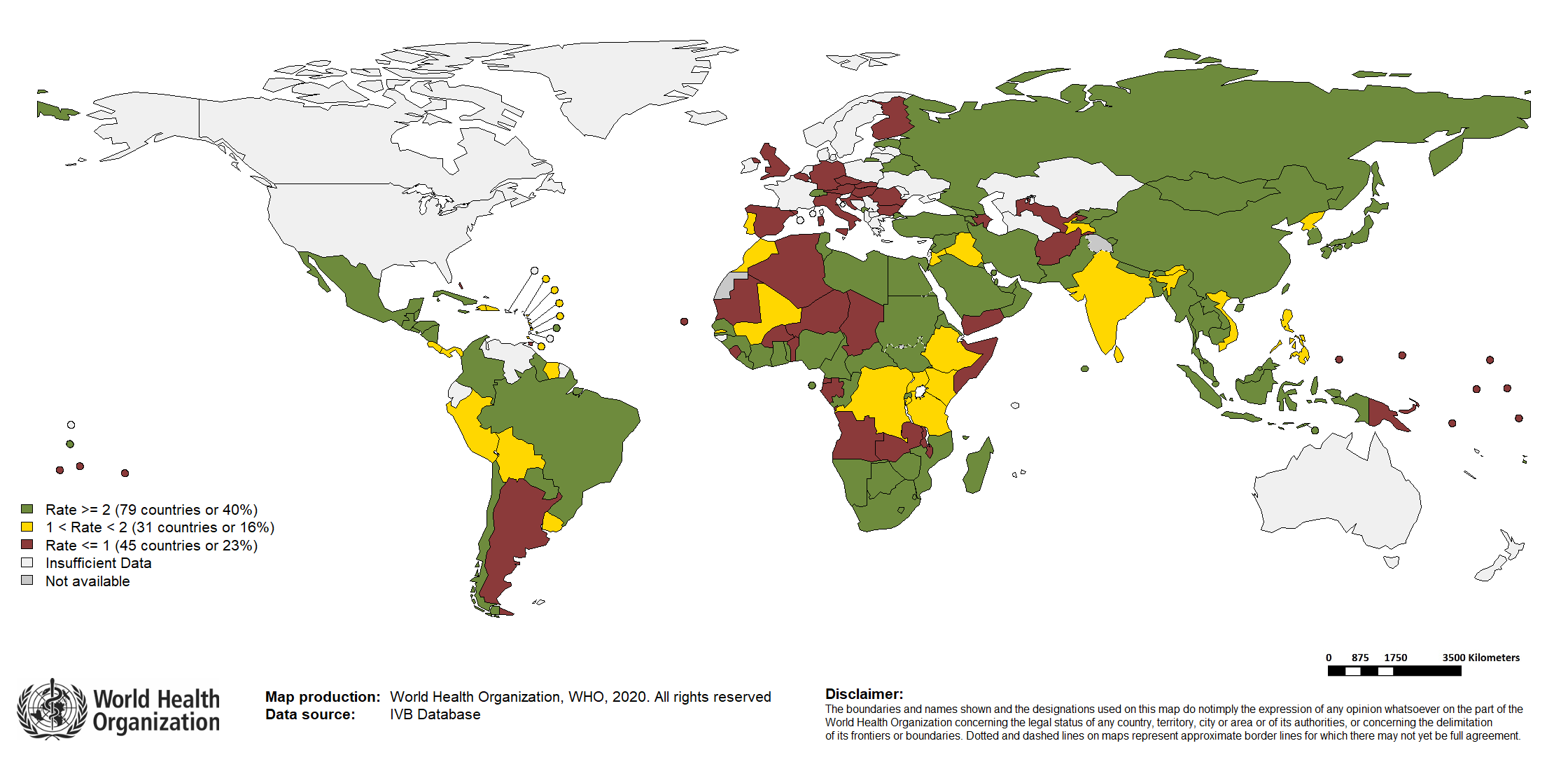 Notes: Based on data received 2020-01 and covering the period between 2018-12 and 2019-11 - Target: >= 2 discarded cases* / 100,000 population** - * Suspected cases investigated and discarded as non-measles non-rubella using laboratory testing and/or epidemiological linkage to another etiology ** World population prospects, 2017 revision
Supplementary Immunization Activities
Next 6 months MMR, MR and Measles campaigns
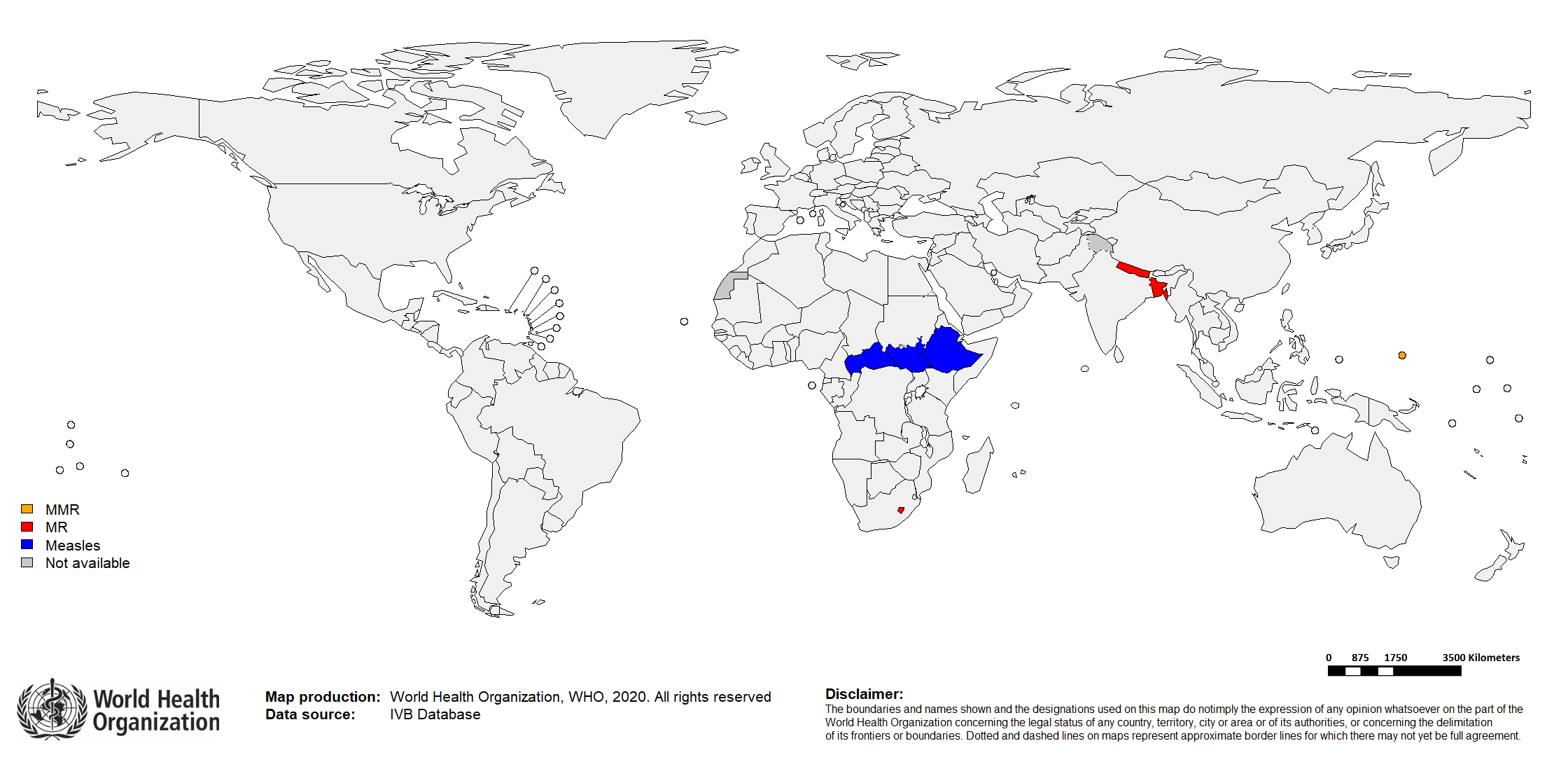 Regional Bulletins and Newsletters